Национальный проект «Образование»
Структура национального проекта
Современная школа
 Успех каждого ребенка
 Поддержка семей, имеющих детей
 Цифровая образовательная среда
Учитель будущего
 Молодые профессионалы (Повышение конкурентоспособности профессионального образования)
 Новые возможности для каждого
 Социальная активность
Экспорт образования 
 Социальные лифты для каждого
Мероприятия приоритетного проекта "Образование"  направлены на реализацию 4 ключевых направлений развития системы образования:
обновление содержания,
 создание необходимой современной инфраструктуры,
 подготовка кадров для работы в системе, их переподготовка и повышение квалификации, а также
 создание наиболее эффективных механизмов управления отраслью.
Федеральный проект «Цифровая образовательная среда»
Реализация проекта направлена на создание к 2024 году современной и безопасной цифровой образовательной среды, обеспечивающей высокое качество и доступность образования всех видов и уровней, путем обновления информационно-коммуникационной инфраструктуры, подготовки кадров, создания федеральной цифровой платформы .
 В рамках проекта предусмотрена автоматизация документооборота, отчетности и бухгалтерии, цифровизация процесса обучения с выходом на индивидуальные траектории, непрерывное обучение педагога on-line.
Структура федерального проекта
Основные мероприятия в рамках проекта:
утверждение Стандарта цифровой школы;
утверждение Стандарта создания и функционирования, информационного наполнения сайтов и информационных систем образовательных организаций;
включение вопросов цифровизации образования в образовательные программы подготовки административно-управленческих и педагогических кадров;
создание и функционирование единой информационной системы «Цифровая школа»;
создание системы развития онлайн образования;
обеспечение Интернет соединения в каждую общеобразовательную организацию с минимальной скоростью соединения от 10 Мбит/с;
интегрирование в процесс преподавания отдельных предметов современных технологий, в том числе виртуальной и дополненной реальности.
Обеспеченность Интернет-соединением
К 2024 году планируется обеспечить 100% школ высокоскоростным Интернет-соединением (в городах – 100 Мб/с, в сельской местности и поселках городского типа – 50 Мб/с)

Согласно предоставленной учреждениями информации, только 6 учреждений не требуют модернизации или подключения Интернет-соединения.
Как правильно измерить скорость работы интернета
1 вариант: 
Позвонить интернет-провайдеру

2 вариант:  
1.Зайти на сайт speedtest.net 
2. Нажать кнопку “GO”
3. После нажатия на кнопку, автоматически запустится проверка интернет  соединения, далее на экране высветится две скорости Download и Upload. Download и есть скорость работы вашего интернета.
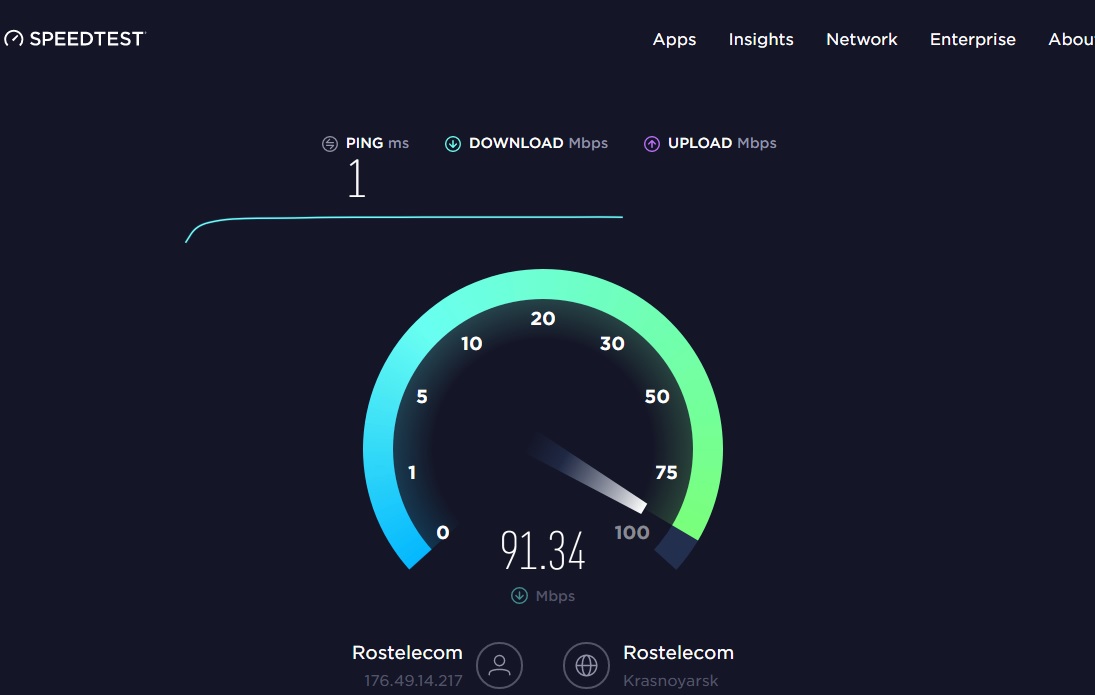 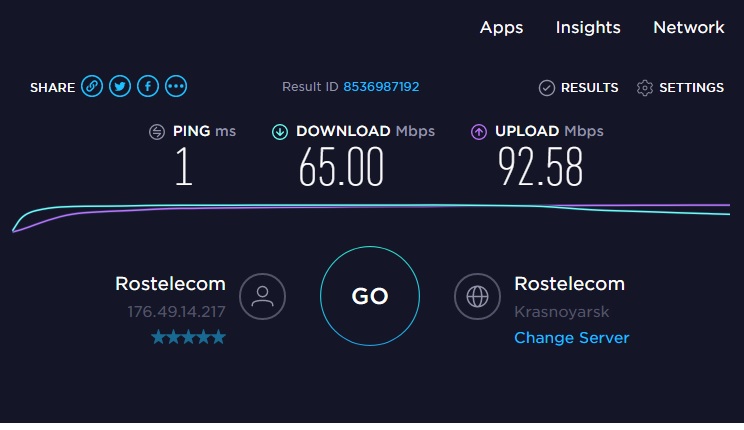 Электронные дневники и журналы
Информационно - образовательные платформы
В Березовском районе пользуются популярностью такие онлайн-тренажеры и учебные платформы, как «Учи.ру», 
   «Мат-решка», «Little Bridge».
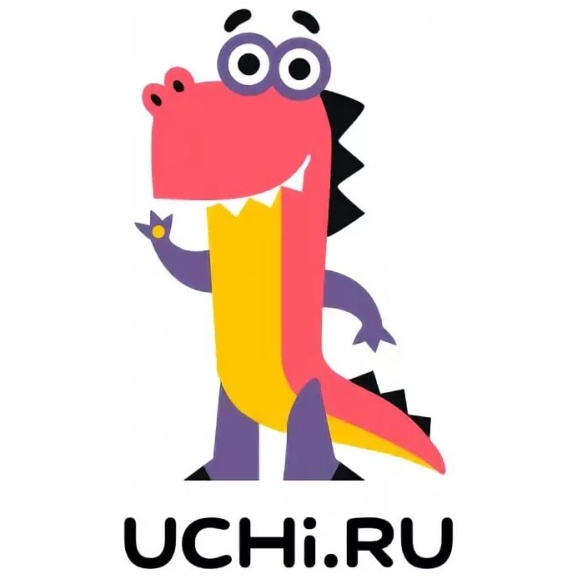 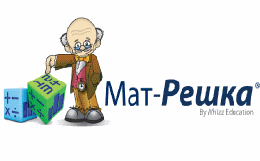 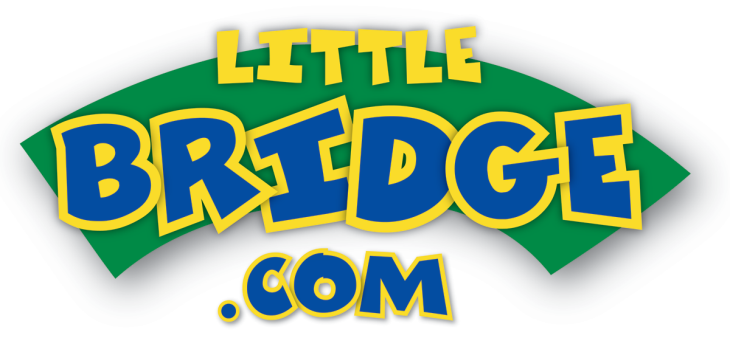 Активные ОУ района на платформе «учи.ru» на июнь 2019 года
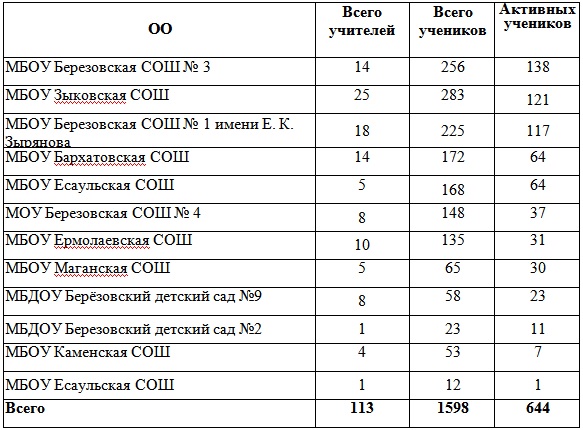 Цифровые возможности для учителей и учащихся
Внедрений новых технологий для обучения, передовое программное обеспечение и применение этих технологий виртуальной и дополненной реальности. (3D-лаборатории)